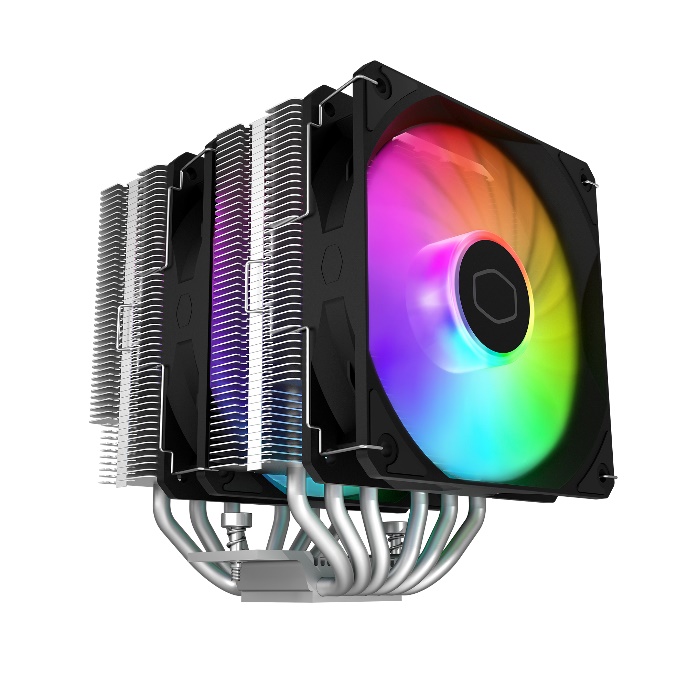 Cooler Master is advancing the Hyper Series legacy with the debut of the 6 heat pipe Hyper air cooler – the Hyper 620S. With the dual tower dual fan design, the 6 heat pipe array dissipates heat impressively to handle the newest CPUs in the market. The new fans display stunning color and lighting with easy clip to install. The cooler height is set to 154.9mm for a wide range of fitment for the majority of chassis without compromising cooling capabilities. The ARGB Auto Detection provides default ARGB spectrum lighting upon power up, or full ARGB customization through the motherboard header. We have expanded the Hyper line with an all new powerful introduction worthy of its name – Hyper 620S
HYPER 620S
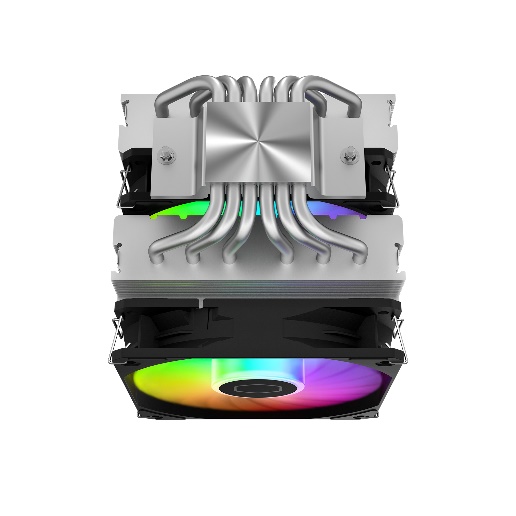 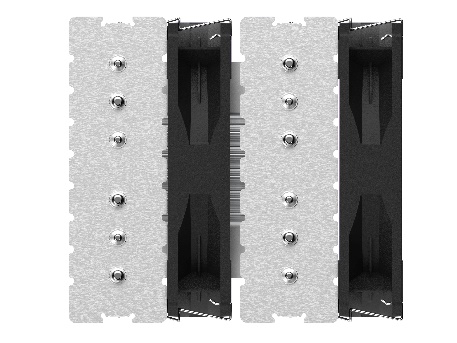 Dual Dual Tower Heat Sink
6 Heat Pipes Design
Complete CPU coverage nickel-plated base with 6 uniform heat pipes transfers heat evenly and quickly
Dual tower heat sink delivers twice the surface area for superior cooling
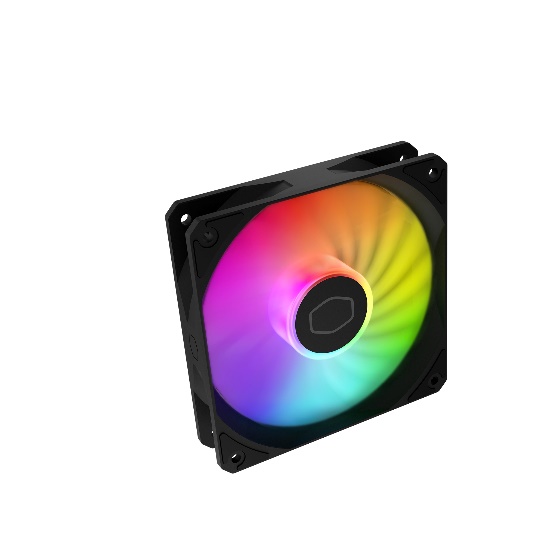 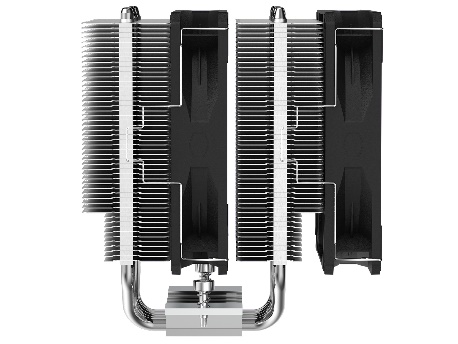 Broad Case Fitment
ARGB Auto Detection
Low profile heat pipes optimized at 154.9mm height accommodates most RAM and case requirements
Intuitive LED detection automatically provides default ARGB spectrum lighting or full ARGB customization via 3-pin header connection
ARGB Auto Detection - Intuitive LED detection automatically provides default ARGB spectrum lighting or full ARGB customization via 3-pin header connection. 

Broad Case Fitment - Low profile heat pipes optimized at 154.9mm height accommodates most RAM and case requirements.

Dual Tower Heat Sink - Dual tower heat sink and dual fans deliver twice the surface area for superior cooling.

6 Heat Pipes Design - Complete CPU coverage nickel-plated base with 6 uniform heat pipes transfers heat evenly and quickly.
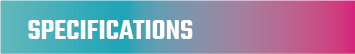 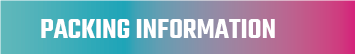